Paper Review
Intelligent Information Processing Lab
		Namgyu Jung
Paper
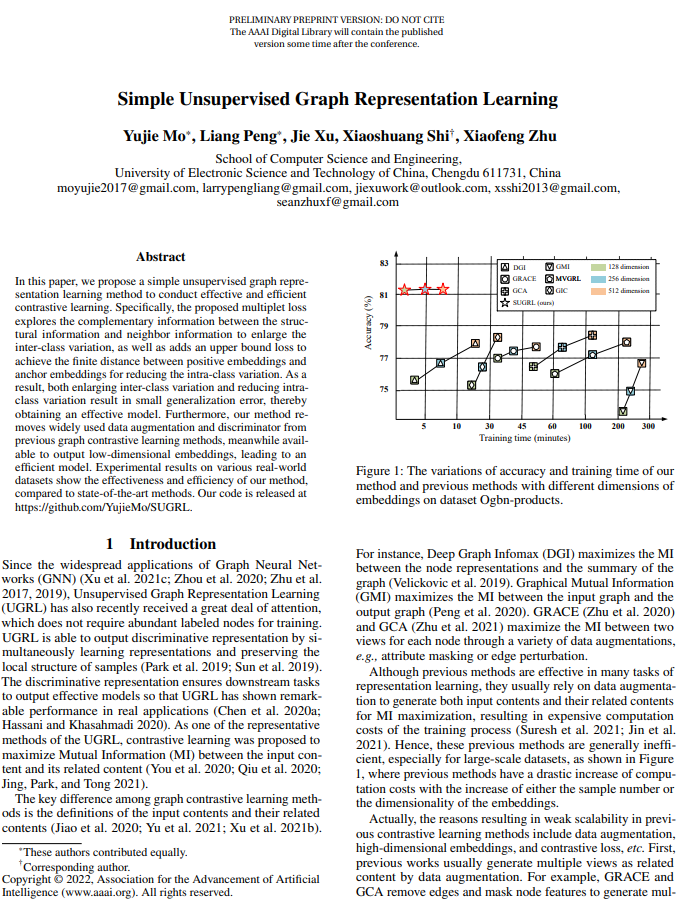 Title		: Simple Unsupervised Graph Representation Learning

Author		: Yujie Mo, Liang Peng, Jie Xu, Xiaoshuang Shi, Xiaofeng Zhu

Published	: AAAI Conference ( IS_2020 : 11.37 )

Year		: 2022

Citation	: 1 ( google scholar )

Overview

효과적이고 효율적인 간단한 비지도 그래프 표현 학습 방법을 제안한다.

그래프의 구조적 정보와 인접 정보를 각각 triplet loss를 통해 손실함수 계산 (효과적)

데이터 증대 및 판별자 제거 후 저차원 임베딩 출력 (효율적)

제안한 방법을 실험한 결과 State-Of-The-Art 결과를 달성했다.
2
Contribution
Without data augmentation

Data augmentation 없이 Node Feature와 Adjacency Matrix를 조합하여 데이터 생성

Fast encoding

GCN 대신 MLP를 조합함으로써 빠른 encoding 속도

Low-dimensional embeddings

다른 타 모델은 일반적으로 512 차원의 벡터 사이즈를 필요하지만, 제안한 모델은 128차원이면 충분함.

Contrastive loss

Discriminator를 사용하여 발생되는 시간 손실을 해결
3
Supervised Learning
Input data (X) 에 대한 Label (y) 가 쌍으로 주어지고, 이 사이의 관계를 학습

한계점
양질의 레이블 정보를 충분히 얻는 것은 매우 어려움
레이블링에 많은 시간과 비용이 소모되며, 작업자의 편향된 지식에 의존
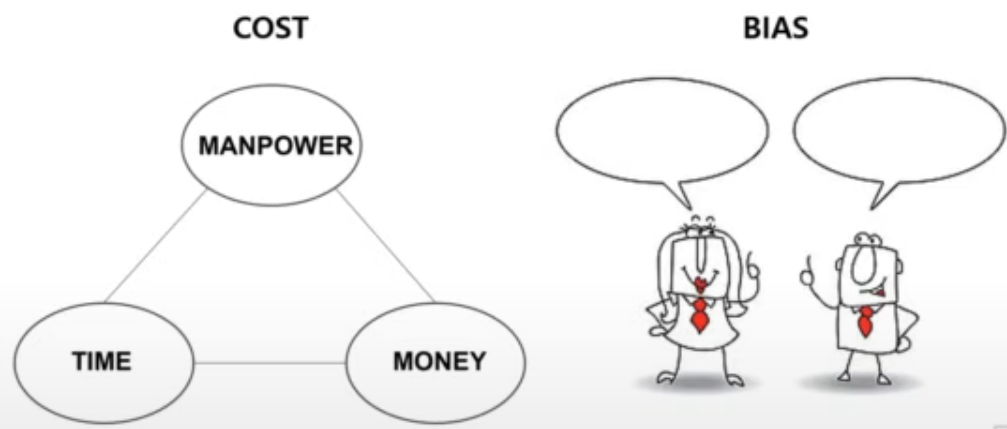 4
Self-Supervised Learning
Input data (X) 에서 쉽게 얻을 수 있는 정보를 활용해서 특징을 학습하고, 이를 downstream task에 활용

데이터의 Label이 소량인 경우에도 학습 성능을 극대화가 가능
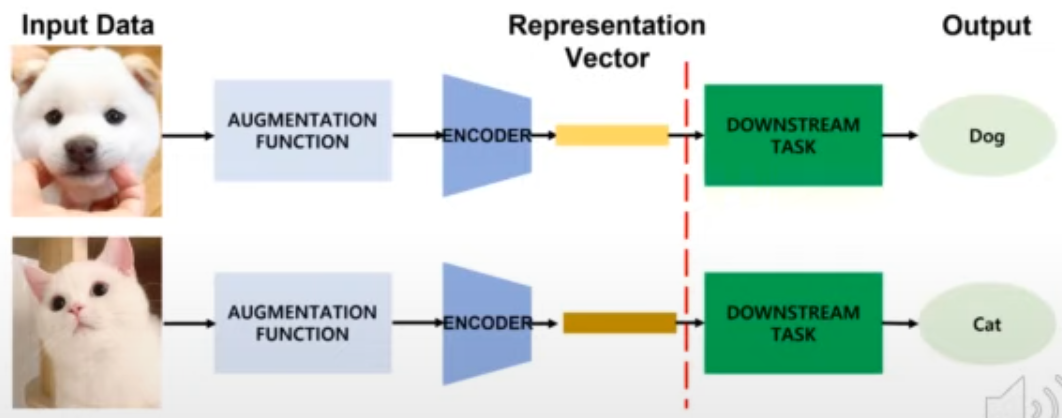 5
Pretext task
특징 추출을 위해 사전에 문제를 정의하고 label을 직접 생성하여 모델 학습
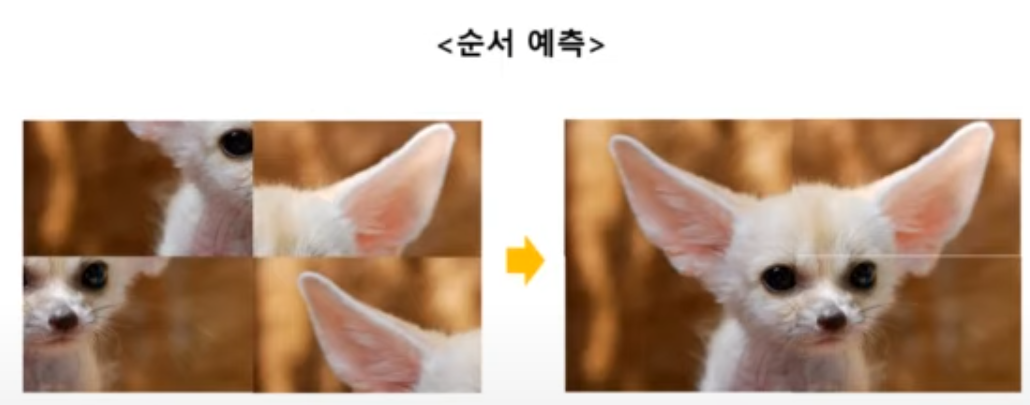 6
Constractive Learning
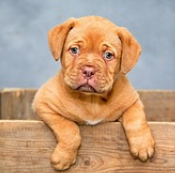 Encoder
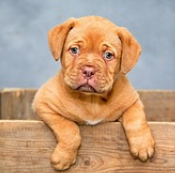 Positive pair
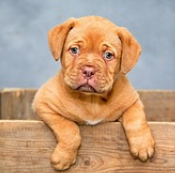 Encoder
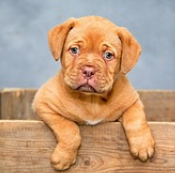 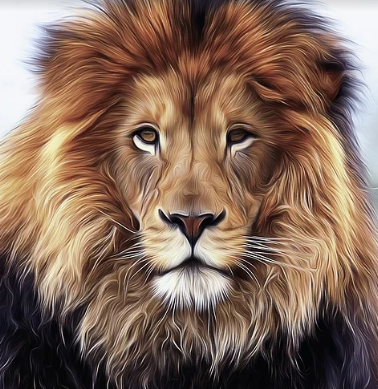 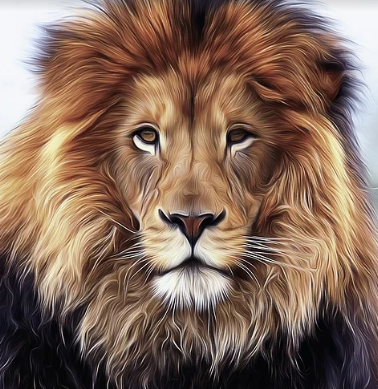 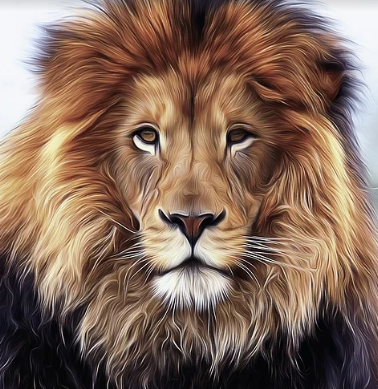 Encoder
Negative pair
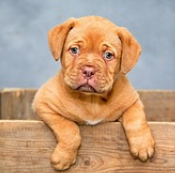 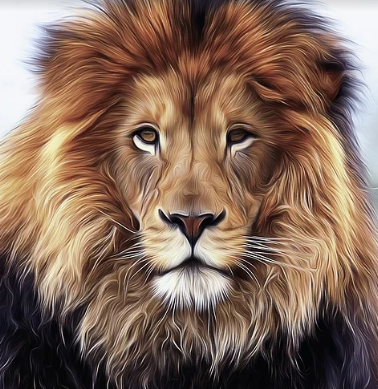 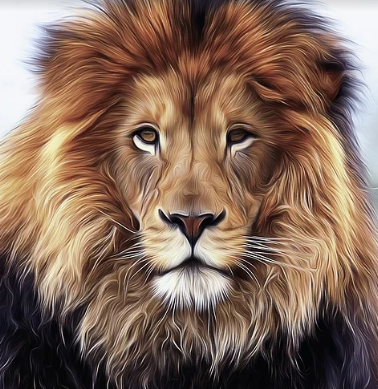 Encoder
Negative pair
7
Related Work
Deep Graph Infomax, ICLR 2019
Discriminator
Summary
vector
Readout
GCN
Real
Remove edgesMask node features
Discriminator
Summary
vector
Readout
GCN
Fake
8
Related Work
Deep Graph Contrastive Representation Learning, ICML 2020
Positive pair
GCN
Negative pair ( inter-view )
Remove edgesMask node features
Negative pair ( intra-view )
Loss function
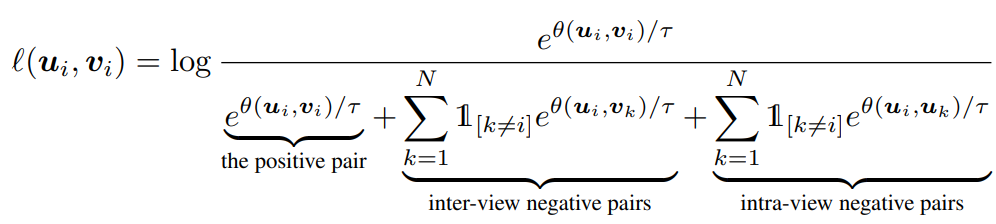 Remove edgesMask node features
GCN
9
Proposed Model
1
1
1
1
1
+
GCN
H
1
1
Graph structure
1
1
1
1
1
~
+
H
Neighbor sampling
-
H
random sampling
Semantic Feature
MLP
H
10
Method
Embedding generation
Positive Node

Feature Representation + Structural Information


Anchor Node

Feature Representation



Neighber Node

1-hop Node들의 Feature Representation 평균



Sample Node ( Negative )

N개의 관계없는 노드들의 Featrue Representation을 Sampling
+
H
H
~
+
H
-
H
11
Method
Triplet Loss



N개의 Negative sample에 대한 확장





Loss : Structural Information
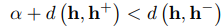 Loss : Neighber Information
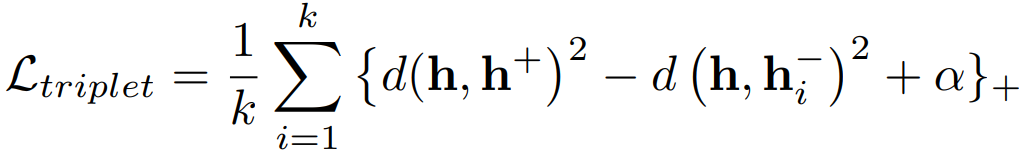 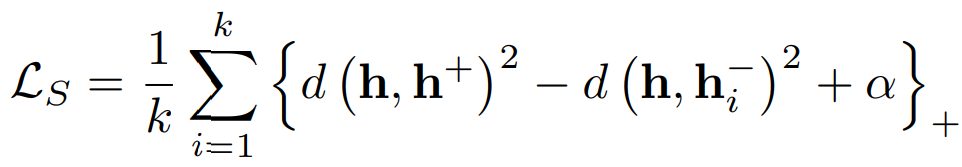 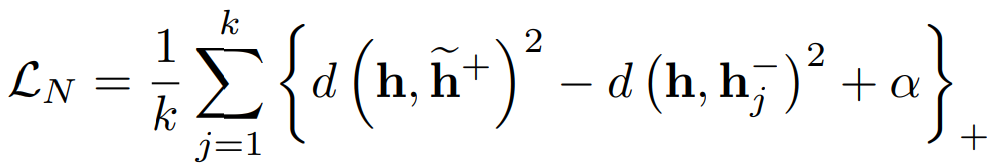 12
Method
Upper_bound 




Loss : Upper_bound
최종 Loss function
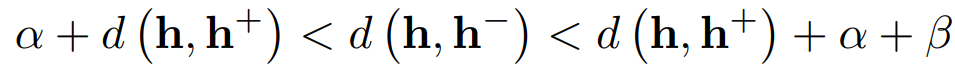 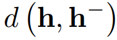 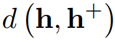 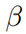 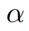 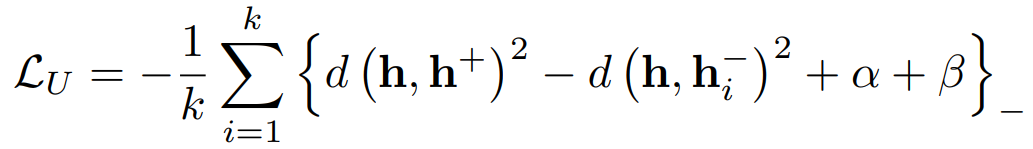 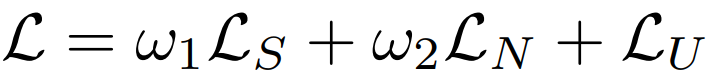 13
Experiments
실험

노드 분류

목적

모델	:  타 모델과 비교를 통한 노드의 효과성 및 효율성 증명

손실함수 	:  제안한 각 손실함수에 따른 손실함수 성능 증명

데이터 세트

3개의 인용 네트워크 데이터 세트		( Cora, Citeseer, and Pubmed )

2개의 아마존 판매 데이터 세트		( Photo, Computers )

3개의 대규모 데이터 세트		( Ogbn-arxiv, Ogbn-mag, Ogbn-products )

비교 모델

Raw Feature -> Node classification 

1개의 전통적인 알고리즘		( DeepWalk )

2개의 준지도학습 알고리즘		( GCN, GAT )

8개의 비지도학습 알고리즘		( GAE, VGAE, DGI, GMI, GRACE, MVGRL, GCA, GIC )
14
Experiments
4개의 데이터 세트에 대한 모든 함수의 분류 정확도 (%) 와 실행 시간 (초)
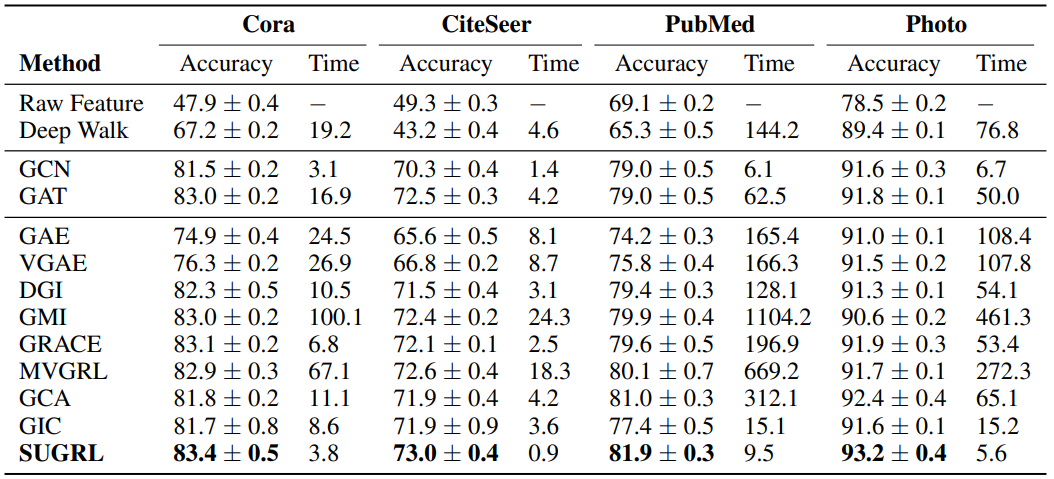 15
Experiments
1개의 데이터세트와 3개의 대규모 데이터 세트에 대한 모든 함수의 분류 정확도 (%) 와 실행 시간 (분)
Ogbn-products
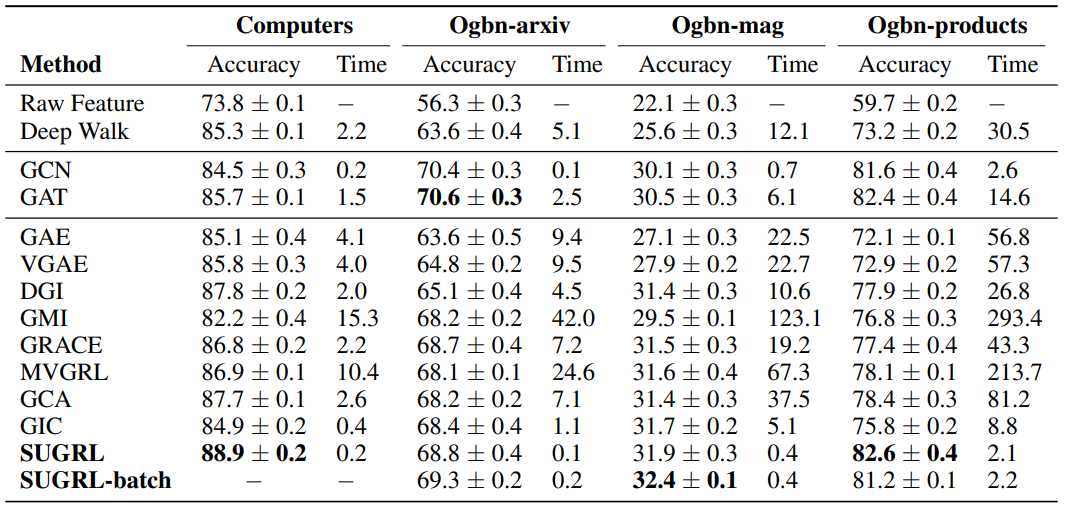 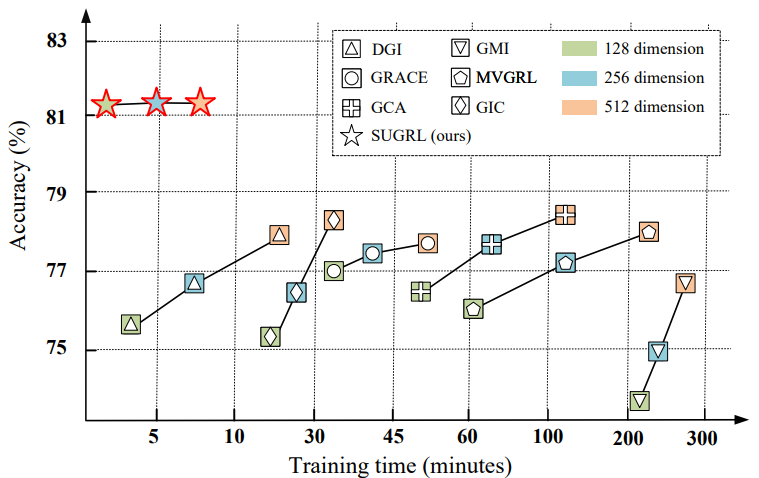 16
Experiments
모든 데이터 세트에 대해 제안된 방법에서 각 구성 요소의 분류 정확도 (%)
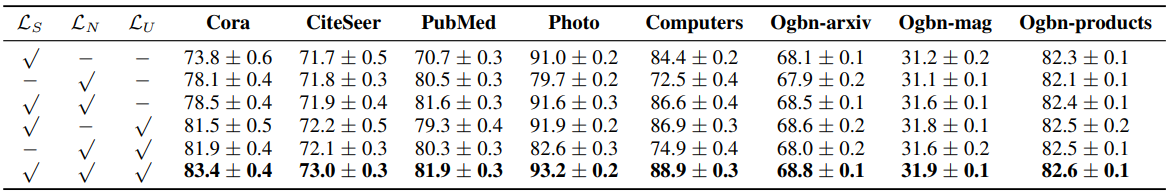 17
Review
Negative node에 대한 random sampling

Triplet Loss를 사용한 학습을 잘하기 위해서는 구분하기 어려운 Negative sample을 구하는 것

단순 시간 절약을 위한 Random sampling 사용은 근거가 부족
18